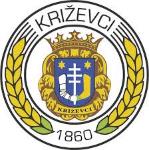 Erasmus days 2020
REPUBLIKA HRVATSKA
VISOKO GOSPODARSKO UČILIŠTE U KRIŽEVCIMA
Listopad, Križevci 2020..
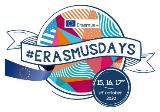 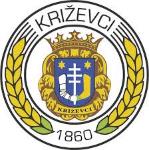 ERASMUSDAYS 2020
REPUBLIKA HRVATSKA
VISOKO GOSPODARSKO UČILIŠTE U KRIŽEVCIMA
Josip Miloš
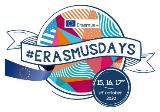 Listopad, Križevci 2020..
Uvod:
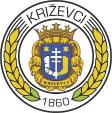 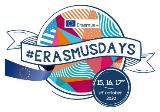 O meni
Pogled u budućnost
Moj boravak
Moj boravak
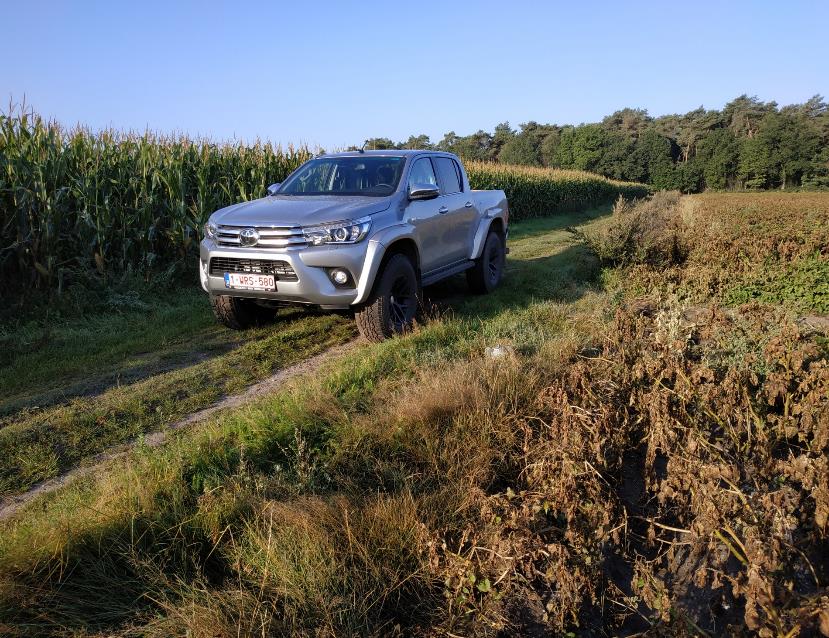 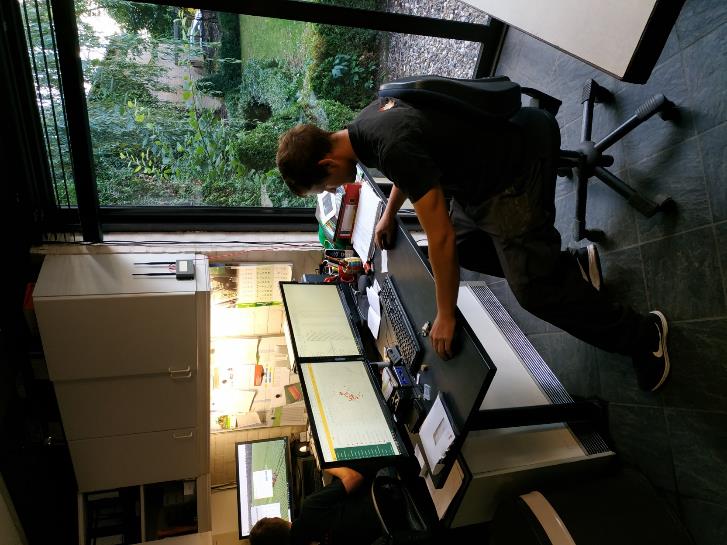 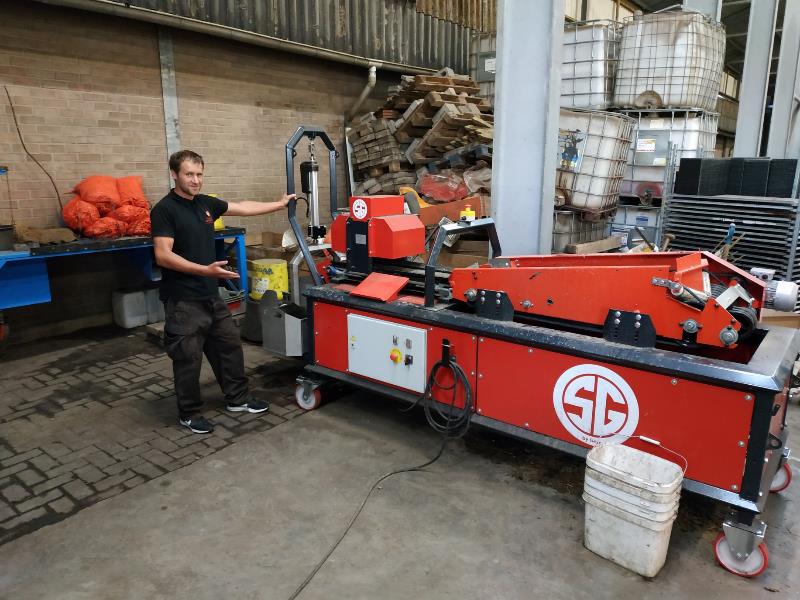 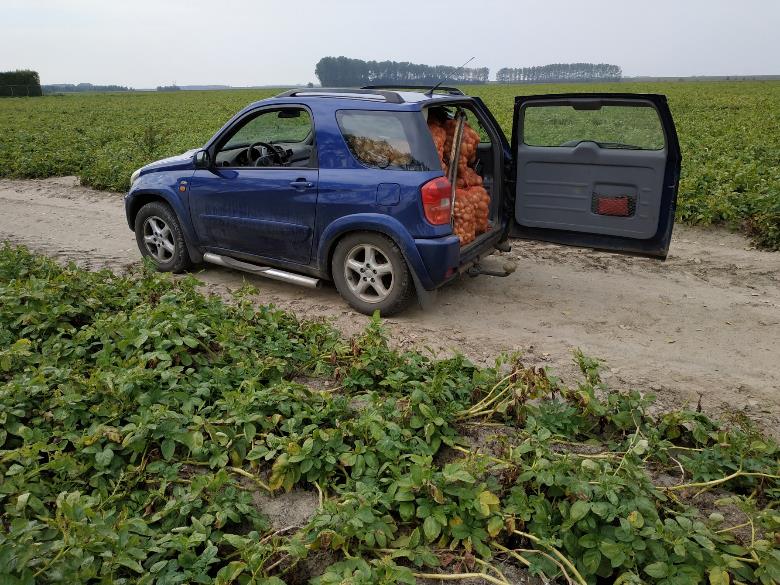 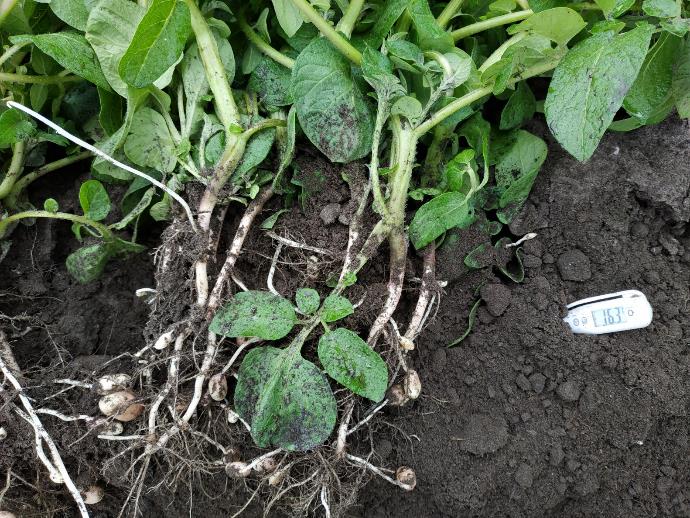 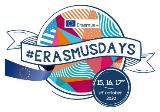 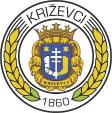 Pogled u budućnost
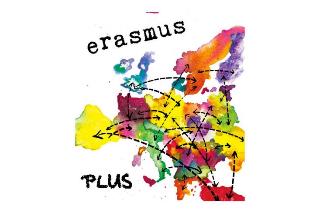 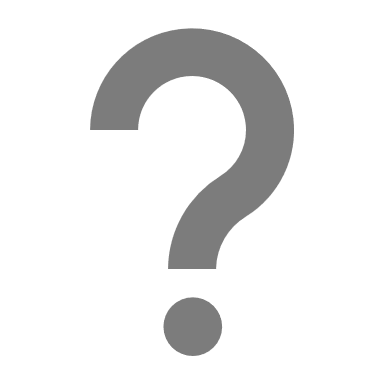 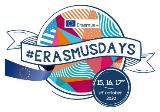 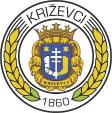 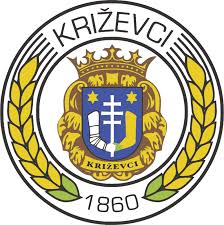 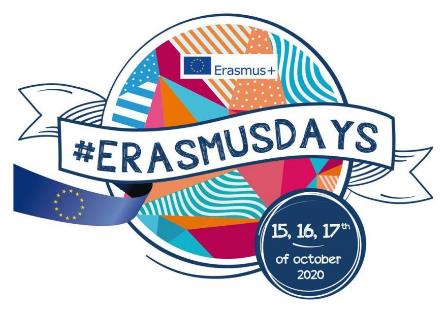 Hvala na pažnji!